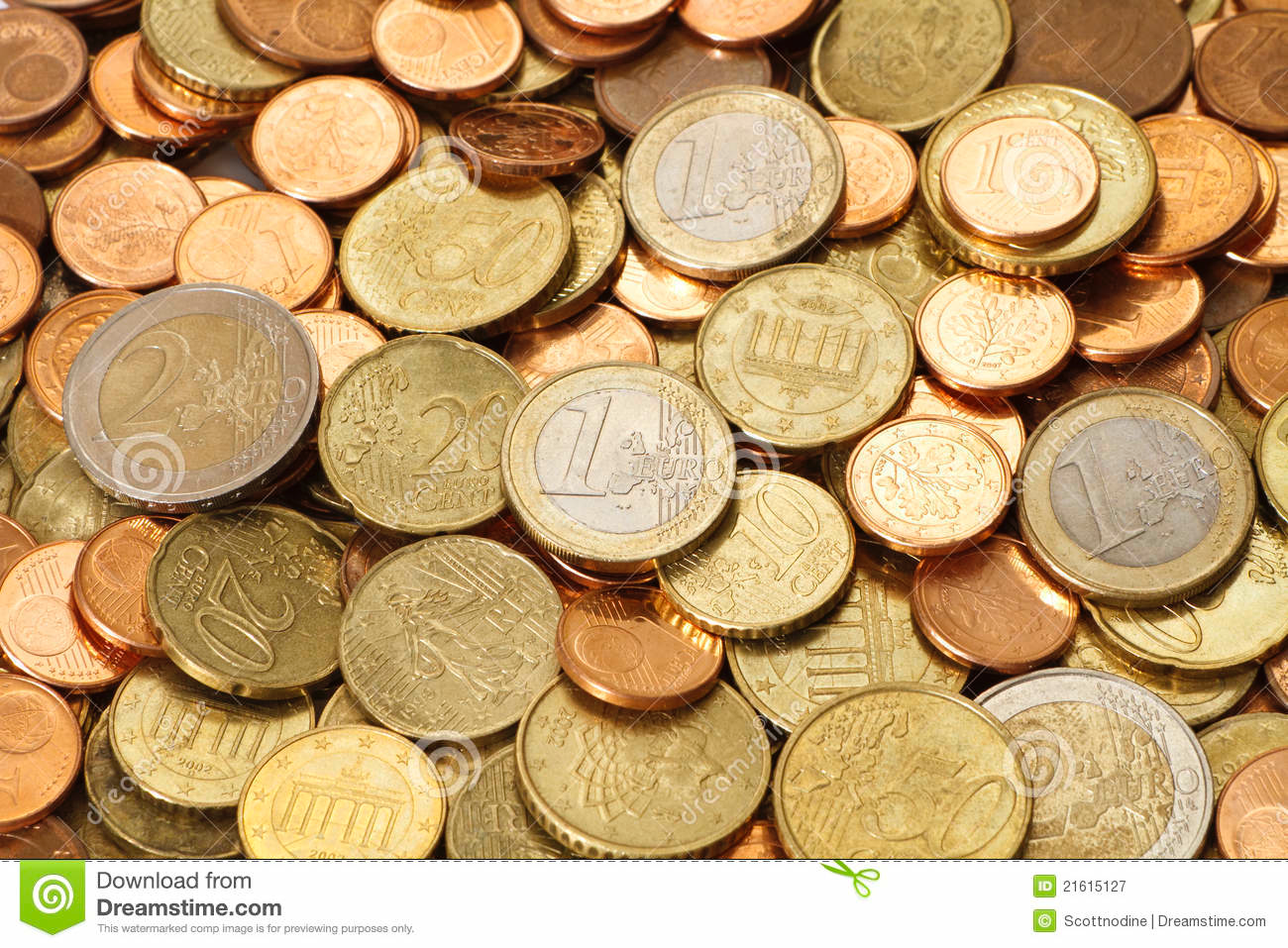 EUROS
Identification
Austria - Belgium - Cyprus - Estonia - Finland - France - Germany - Greece - Ireland - Italy - Latvia 
Lithuania - Luxembourg - Malta - Netherlands - Portugal - San Marino - Slovenia - Spain - Vatican City
Eurozone in 2014
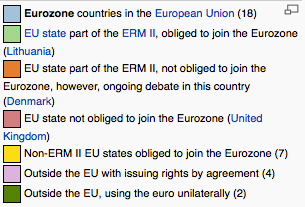 The Euro
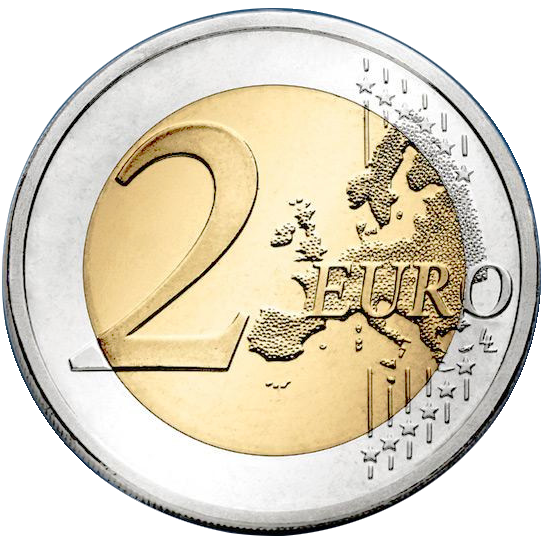 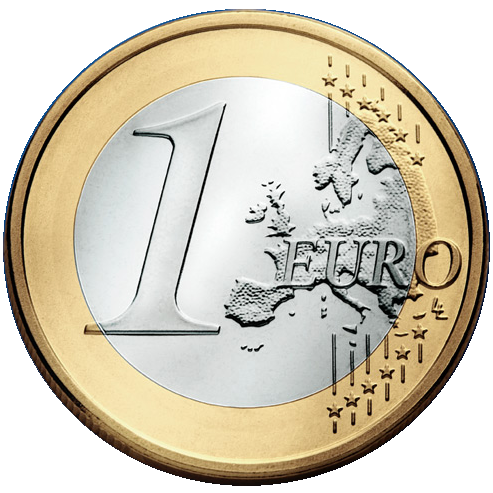 Monaco
EXAMPLE: What is the country?
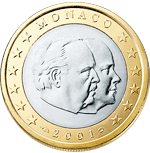 Austria - Belgium - Cyprus - Estonia - Finland - France - Germany - Greece - Ireland - Italy - Latvia 
Lithuania - Luxembourg - Malta - Netherlands - Portugal - San Marino - Slovenia - Spain - Vatican City
Cyprus
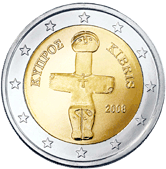 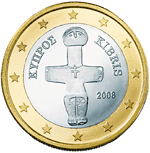 Austria - Belgium - Cyprus - Estonia - Finland - France - Germany - Greece - Ireland - Italy - Latvia 
Lithuania - Luxembourg - Malta - Netherlands - Portugal - San Marino - Slovenia - Spain - Vatican City
Ireland
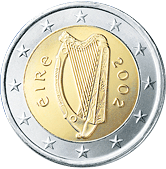 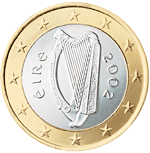 Austria - Belgium - Cyprus - Estonia - Finland - France - Germany - Greece - Ireland - Italy - Latvia 
Lithuania - Luxembourg - Malta - Netherlands - Portugal - San Marino - Slovenia - Spain - Vatican City
Belgium
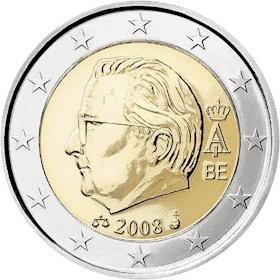 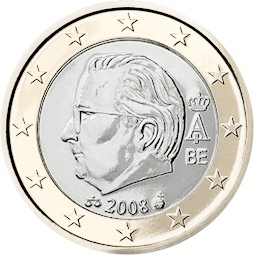 Austria - Belgium - Cyprus - Estonia - Finland - France - Germany - Greece - Ireland - Italy - Latvia 
Lithuania - Luxembourg - Malta - Netherlands - Portugal - San Marino - Slovenia - Spain - Vatican City
Finland
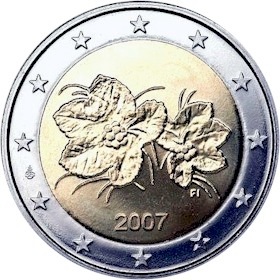 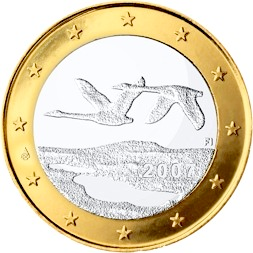 Austria - Belgium - Cyprus - Estonia - Finland - France - Germany - Greece - Ireland - Italy - Latvia 
Lithuania - Luxembourg - Malta - Netherlands - Portugal - San Marino - Slovenia - Spain - Vatican City
France
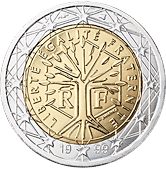 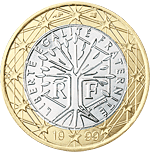 Austria - Belgium - Cyprus - Estonia - Finland - France - Germany - Greece - Ireland - Italy - Latvia 
Lithuania - Luxembourg - Malta - Netherlands - Portugal - San Marino - Slovenia - Spain - Vatican City
Malta
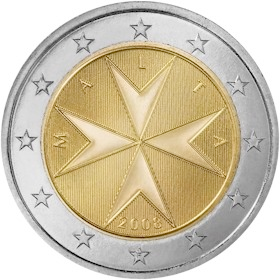 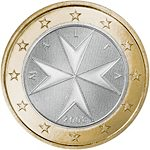 Austria - Belgium - Cyprus - Estonia - Finland - France - Germany - Greece - Ireland - Italy - Latvia 
Lithuania - Luxembourg - Malta - Netherlands - Portugal - San Marino - Slovenia - Spain - Vatican City
Germany
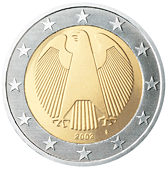 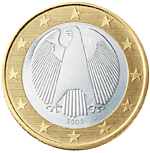 Austria - Belgium - Cyprus - Estonia - Finland - France - Germany - Greece - Ireland - Italy - Latvia 
Lithuania - Luxembourg - Malta - Netherlands - Portugal - San Marino - Slovenia - Spain - Vatican City
Netherlands
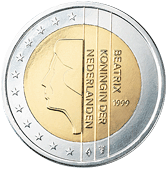 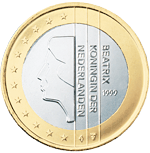 Austria - Belgium - Cyprus - Estonia - Finland - France - Germany - Greece - Ireland - Italy - Latvia 
Lithuania - Luxembourg - Malta - Netherlands - Portugal - San Marino - Slovenia - Spain - Vatican City
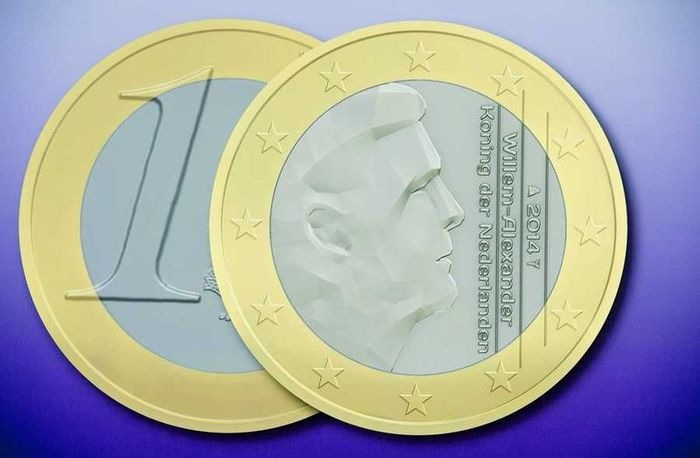 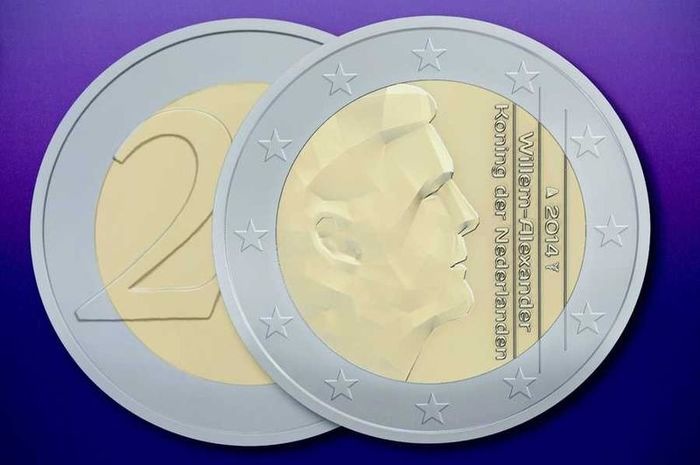 Austria
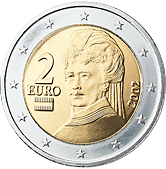 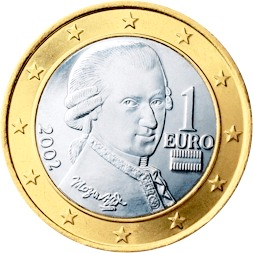 Austria - Belgium - Cyprus - Estonia - Finland - France - Germany - Greece - Ireland - Italy - Latvia 
Lithuania - Luxembourg - Malta - Netherlands - Portugal - San Marino - Slovenia - Spain - Vatican City
Greece
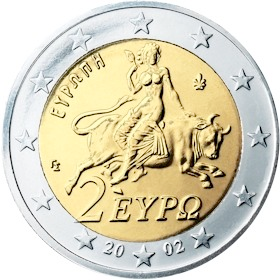 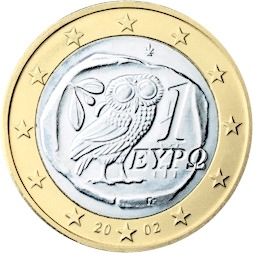 Austria - Belgium - Cyprus - Estonia - Finland - France - Germany - Greece - Ireland - Italy - Latvia 
Lithuania - Luxembourg - Malta - Netherlands - Portugal - San Marino - Slovenia - Spain - Vatican City
Italy
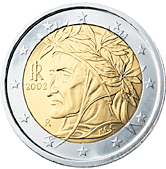 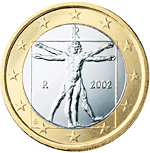 Austria - Belgium - Cyprus - Estonia - Finland - France - Germany - Greece - Ireland - Italy - Latvia 
Lithuania - Luxembourg - Malta - Netherlands - Portugal - San Marino - Slovenia - Spain - Vatican City
Latvia
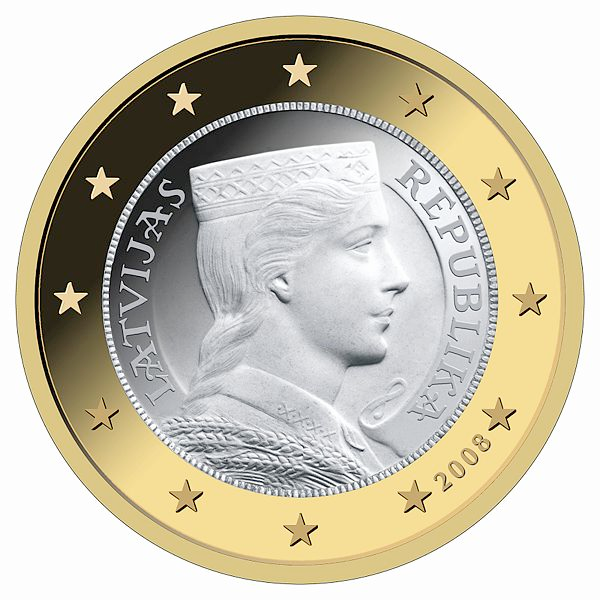 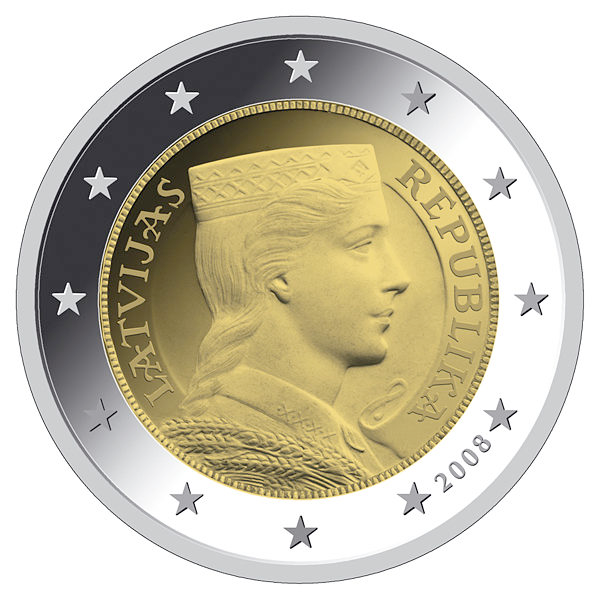 Austria - Belgium - Cyprus - Estonia - Finland - France - Germany - Greece - Ireland - Italy - Latvia 
Lithuania - Luxembourg - Malta - Netherlands - Portugal - San Marino - Slovenia - Spain - Vatican City
Luxembourg
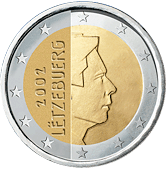 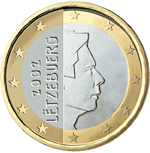 Austria - Belgium - Cyprus - Estonia - Finland - France - Germany - Greece - Ireland - Italy - Latvia 
Lithuania - Luxembourg - Malta - Netherlands - Portugal - San Marino - Slovenia - Spain - Vatican City
Slovenia
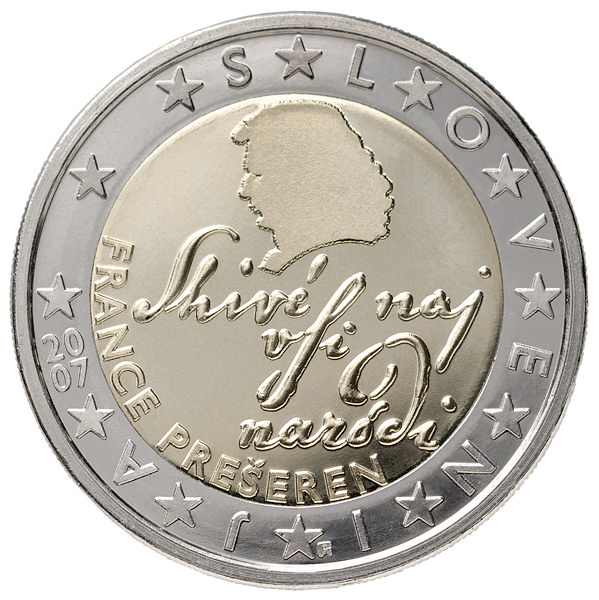 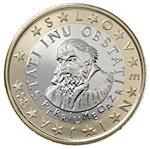 Austria - Belgium - Cyprus - Estonia - Finland - France - Germany - Greece - Ireland - Italy - Latvia 
Lithuania - Luxembourg - Malta - Netherlands - Portugal - San Marino - Slovenia - Spain - Vatican City
Portugal
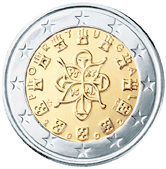 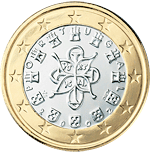 Austria - Belgium - Cyprus - Estonia - Finland - France - Germany - Greece - Ireland - Italy - Latvia 
Lithuania - Luxembourg - Malta - Netherlands - Portugal - San Marino - Slovenia - Spain - Vatican City
Vatican City
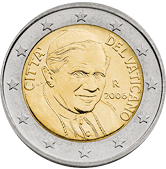 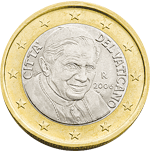 Austria - Belgium - Cyprus - Estonia - Finland - France - Germany - Greece - Ireland - Italy - Latvia 
Lithuania - Luxembourg - Malta - Netherlands - Portugal - San Marino - Slovenia - Spain - Vatican City
San Marino
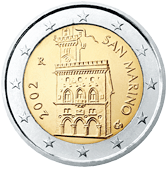 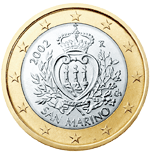 Austria - Belgium - Cyprus - Estonia - Finland - France - Germany - Greece - Ireland - Italy - Latvia 
Lithuania - Luxembourg - Malta - Netherlands - Portugal - San Marino - Slovenia - Spain - Vatican City
Spain
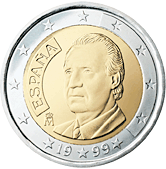 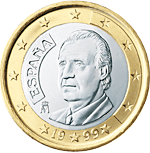 Austria - Belgium - Cyprus - Estonia - Finland - France - Germany - Greece - Ireland - Italy - Latvia 
Lithuania - Luxembourg - Malta - Netherlands - Portugal - San Marino - Slovenia - Spain - Vatican City
Slovakia
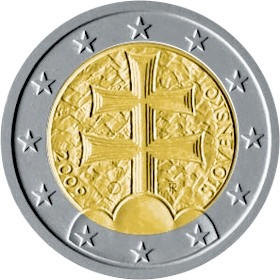 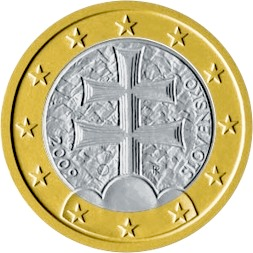 Austria - Belgium - Cyprus - Estonia - Finland - France - Germany - Greece - Ireland - Italy - Latvia 
Lithuania - Luxembourg - Malta - Netherlands - Portugal - San Marino - Slovenia - Spain - Vatican City
Estonia
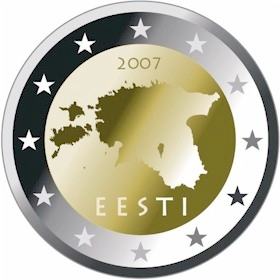 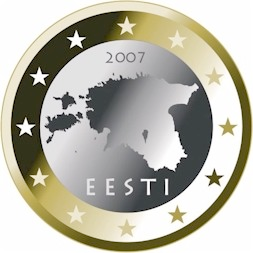 Austria - Belgium - Cyprus - Estonia - Finland - France - Germany - Greece - Ireland - Italy - Latvia 
Lithuania - Luxembourg - Malta - Netherlands - Portugal - San Marino - Slovenia - Spain - Vatican City
Lithuania
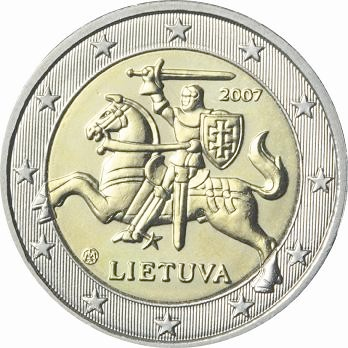 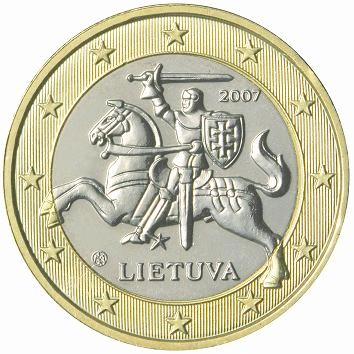 Austria - Belgium - Cyprus - Estonia - Finland - France - Germany - Greece - Ireland - Italy - Latvia 
Lithuania - Luxembourg - Malta - Netherlands - Portugal - San Marino - Slovenia - Spain - Vatican City